Модернизация подходов к программно-целевому планированию в условиях реализации национальных проектов
Чулкова Марина Анатольевна – 
первый заместитель начальника управления экономики администрации Липецкой области
Реализация в Липецкой области национальных 
проектов (программ)
1
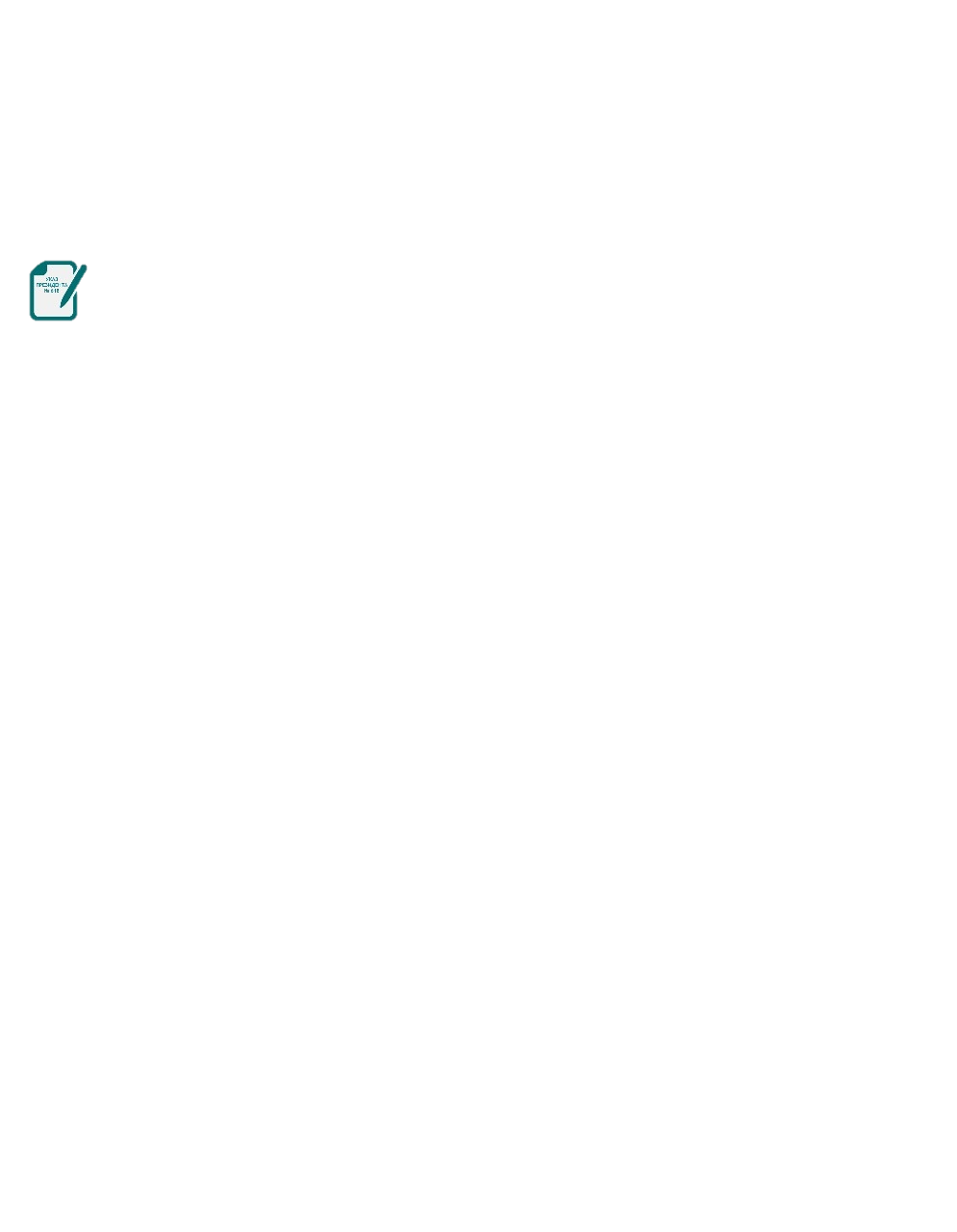 Указ Президента РФ от 07.05.2018 г. № 204 «О национальных целях и стратегических задачах развития Российской Федерации на период до 2024 года»
Малое и среднее  предпринимательство
и поддержка индивидуальной  
предпринимательской инициативы    8/8
Здравоохранение            8/6
Демография                       5/5
Культура                                     3/3
Экология                                 10/7
Наука                                           5/0
Образование                    9/9
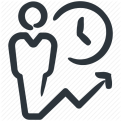 12 национальных проектов  
71 федеральный проект   57 региональных проектов
Международная кооперация 
и экспорт                                   6/6
Жилье и городская среда  4/3
Производительность труда и поддержка занятости     3/3
Безопасные и качественные 
автомобильные дороги   4/3
Цифровая экономика               7/4
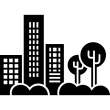 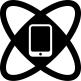 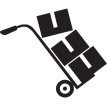 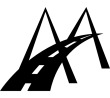 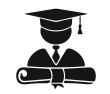 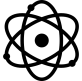 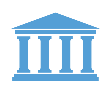 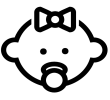 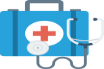 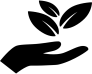 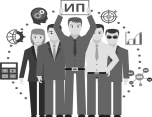 планируется разработка регионального проекта
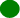 Взаимосвязь программ Липецкой области с государственными программами Липецкой области
2
Развитие образования Липецкой области
Развитие физической культуры и спорта Липецкой области
Социальная поддержка граждан, реализация семейно-демографической политики Липецкой области
Обеспечение населения области качественным жильем, социальной инфраструктурой и услугами ЖКХ
Развитие сельского хозяйства и регулирование рынков сельскохозяйственной продукции, сырья и продовольствия Липецкой области
Обеспечение общественной безопасности населения и территории Липецкой области
Охрана окружающей среды, воспроизводство и рациональное использование природных ресурсов Липецкой области
Развитие лесного хозяйства в Липецкой области
Развитие транспортной системы Липецкой области
Обеспечение населения области качественным жильем, социальной инфраструктурой и услугами ЖКХ
Социальная поддержка граждан, реализация семейно-демографической политики Липецкой области
Развитие образования Липецкой области
Развитие рынка труда и содействие занятости населения в Липецкой области
Развитие здравоохранения Липецкой области
Развитие физической культуры и спорта Липецкой области
Реализация внутренней политики Липецкой области
4
Экология
6
Эффективное государственное управление и развитие муниципальной службы в Липецкой области
Развитие здравоохранения Липецкой области
Развитие транспортной системы Липецкой области
Развитие образования Липецкой области
6
4
Образование
Демография
Цифровая экономика
Взаимосвязь программ Липецкой области 
с государственными программами Липецкой области
3
2
2
Обеспечение инвестиционной привлекательности Липецкой области
Модернизация и инновационное развитие экономики Липецкой области
Развитие культуры и туризма в Липецкой области
Обеспечение населения области качественным жильем, социальной инфраструктурой и услугами ЖКХ
Формирование современной городской среды 
        в Липецкой области
Модернизация и инновационное развитие экономики Липецкой области
Развитие сельского хозяйства и регулирование рынков сельскохозяйственной продукции, сырья и продовольствия Липецкой области
Развитие рынка труда и содействие занятости населения в Липецкой области
Обеспечение инвестиционной привлекательности Липецкой области
3
2
Развитие транспортной системы Липецкой области
Развитие сельского хозяйства и регулирование рынков сельскохозяйственной продукции, сырья и продовольствия Липецкой области
Модернизация и инновационное развитие экономики Липецкой области
Развитие кооперации и коллективных форм собственности в Липецкой области
1
Безопасные и качественные автомобильные дороги
Жилье и городская среда
1
Малое и среднее предпринимательство
Международная кооперация и экспорт
Культура
Здравоохранение
Развитие культуры и туризма в Липецкой области
4
Развитие здравоохранения Липецкой области
Производительность труда и поддержка занятости
План разработки в субъектах РФ региональных составляющих национальных проектов (программ)
4
Сроки определены в письме Аппарата 
Правительства РФ от 26 июля 2018 года № 5803п-П6
Проекты паспортов национальных проектов и предложения по федеральным проектам направлены в субъекты РФ
Пункт 16.2. Порядка разработки, формирования, реализации и проведения оценки эффективности реализации госпрограмм области 
(постановление администрации области от 18.08.2011 № 294)
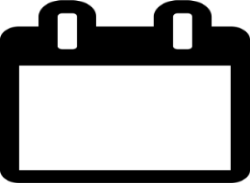 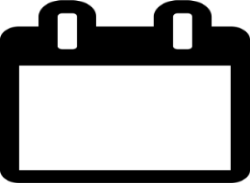 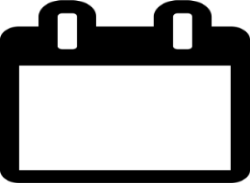 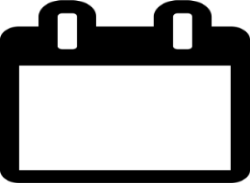 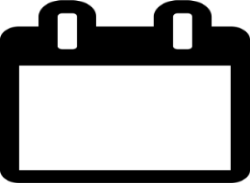 ИОГВ субъектов РФ направляют в ФОИВы предложения в паспорта национальных и федеральных проектов (цели, показатели, объемы финансового обеспечения, план мероприятий субъекта)
16.08.18-07.09.18
10.09.18-28.09.18
15.08.18
01.10.18-30.12.18
15.10.18
В субъекты РФ направлены утверждённые  паспорта национальных проектов и проекты паспортов федеральных проектов
Подготовка проекта изменений в государственную программу Липецкой области
ИОГВ субъектов РФ утверждают региональные проекты в соответствии с утвержденными паспортами федеральных проектов